Konflikte aus dem Alltag der leitenden mpk
MPK-Symposium 
21. September 2023
Prisca Fässler, MPK
Kurzvorstellung
Prisca Fässler
Oberglatt 
MPA / MPK

Dipl. Bewegungspädagogin
Rückentrainerin
Nordic-Walking Instruktorin
Stretching Instruktorin

Hobbies
	Tanzen Standard/Latein, Biken, Inlinen, Kochen
Einleitung
Eine MPK hört nicht auf zu arbeiten, 
wenn sie müde ist. Sie hört auf, wenn
 sie fertig ist.
Inhaltsverzeichnis
Konfliktbeschreibung, Bedeutung für mich
Praxisbeispiele 
Plenumsdiskussion 
Ursachen
Wirkung
Plenumsdiskussion
Management
Fazit
Konfliktbeschreibung
Bei einem Konflikt treffen unterschiedliche Einstellungen, Erwartungen, Interessen, Meinungen, Wertvorstellungen oder Ziele von Organisationen, Personen, gesellschaftlichen Gruppen oder Staaten aufeinander. 


Bei uns in der Praxis entstehen Konflikte beim Aufeinandertreffen von Patienten, Ärzten, MPA, Angehörigen von Patienten, Lieferanten, externes Labor und Softwareherstellern………. „es menscheled bi eus“
MPK sind in einer Sandwich Position
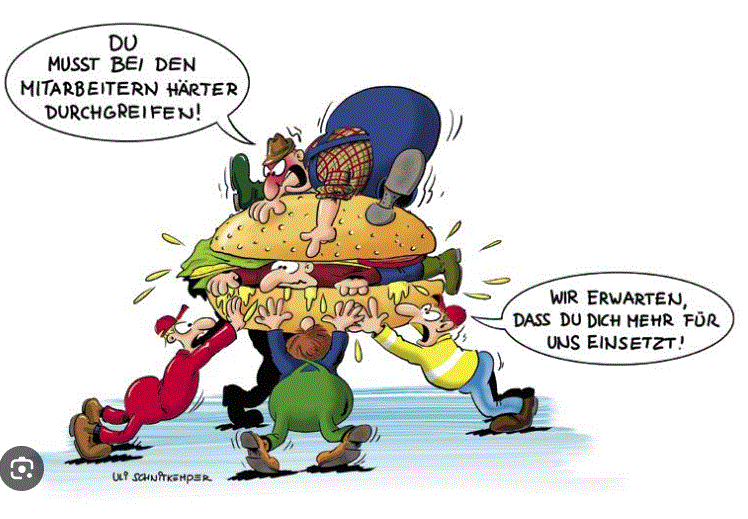 Praxisbeispiele
Externe Gründe
Software funktioniert nach Release-Einspielung am Montag nicht
Fachkräftemangel  MPA fordern höhere Löhne; Arbeitgeber lässt dies aber nicht zu
Interne Gründe
Personalmangel, Krankheitsausfälle, Ferienabwesenheiten, etc.  MPK ist voll im Tagesgeschäft eingespannt; Ärzte nehmen keine Rücksicht
Ständig wachsende Unzufriedenheit im MPA Team inkl. MPK
Und MPK muss Team motivieren und ‚bei guter Laune halten‘
Kernaufgaben der MPK bleiben liegen
Unpünktlichkeit der Ärzte führt zu Destabilisierung des Tagesgeschäfts
Ärzte planen Agenda um ohne mich zu informieren  z.B. kein Spätdienst
Ursachen
Unausgesprochene Erwartungen
Verschiedene Interessen
Personalmangel
Stress
Anstand und Respekt / Umgangston
9 to 5 Mentalität
Wirkung
Unangenehm / Störend
Zeitfresser / Mehraufwand
Schlechte Stimmung
Nerven strapazierend 
Ermüdend, laugt aus
Demotivierend
Job macht keinen Spass mehr
Management
So sind wir organisiert, dass weniger Konflikte entstehen:

Leitender Arzt – MPK
Wer ist für was zuständig (Funktionendiagramm)
Teamsitzungen
Entscheide festhalten (Entscheidungstabelle)
Verbindlich für alle 
Qualitätszirkel (QZ) für MPA, Ärzte und gemeinsame QZ 
Ämtliliste
STV für MPK
Fazit
Ja, wir haben Konflikte - «es menscheled halt» - verschiedene Auffassungen, Meinungen, Einstellungen, Erwartungen, Werte und Ideen prallen bei uns in der Praxis aufeinander 
Trotzdem bin ich der Meinung, dass mit regelmässigen Gesprächen, Teamsitzungen, QZ oder ausserbetrieblichen Aktivitäten (Minigolf, Escape-Room, etc.) viel zur Konfliktminimierung beigetragen werden kann 
Weiter bin ich absolut überzeugt, dass viele der Konflikte und schwierigen Situation mit einem gutem Teamspirit abgeschwächt werden
Anhang
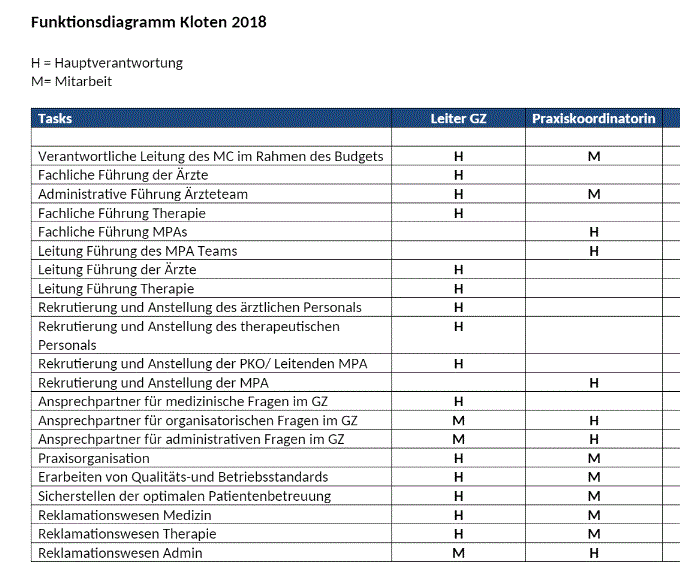 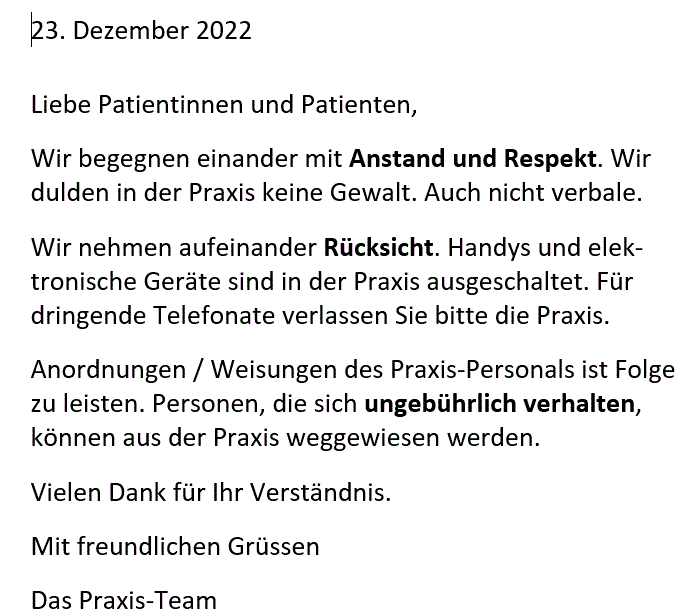 Funktionendiagramm
Anstand und Respekt